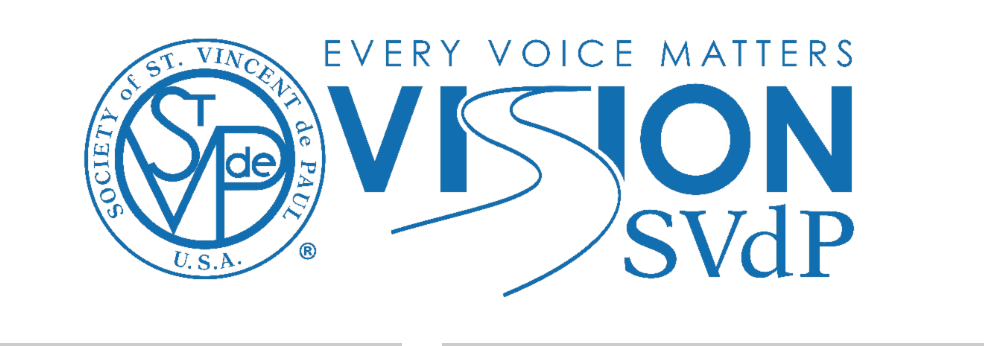 Visions SVDP Prayer
Come, Holy Spirit, open our eyes, our hearts, and our imaginations to Your inspiration as we embark on our VisionSVdP journey and seek to discern the Father’s holy will for the Society of St. Vincent de Paul and how it will adapt to a changing world.
Come, Holy Spirit, transform our doubts, ignite our zeal. Help us discern new and innovative ways to bring more people into the joy of service in the Society of St. Vincent de Paul.Come, Holy Spirit, grant us the simplicity to share honestly with each other, the humility to serve a mission greater than ourselves, and the gentleness to listen to each other without judgment.  Amen
https://www.youtube.com/watch?v=VQVvb4tW_8Y
[Speaker Notes: This is not a program, it’s not a strategic plan, it’s not reorganization, it’s not a fundraising campaign.  
It’s a conversation to include each and every Vincentian.  
What’s good about it? What’s not so good about it? What are we doing right? What might we be doing better? What are we doing that we don’t need to be? What aren’t we doing that we should be doing? What’s enriching your spiritual life as a Vincentian? What’s stressing your spiritual life as a Vincentian? Why are we getting older and greyer even though we are trying to bring young people into our membership? Why can’t we move the needle on increasing diversity despite years of trying? Why are we still using pen and paper to complete casework forms when our grandkids are using tablets to do their homework in first grade??
This will be a conversation guided by, blessed by, and driven by God through the Holy Spirit.
We must look at the Society in the light of the reality of today and tomorrow — and we must change where change is called for.
 
Finally, how are we going to do this? We’re going to do it by talking, listening, respecting every person’s views, and then planning how we move forward. We are going to talk for a long time. We are going to talk for at least a year at every level in the Society — because EVERY VOICE MATTERS.]
Some ‘Guardrails’ that we must respect
Our Catholic Faith, Vincentian Spirituality, and Catholic Social Teaching will always be core to our identity.
We are a member led Society that embraces consensus and the principle of subsidiarity as appropriate.
We exist to grow in holiness and serve our neighbors in need.
Local knowledge is key to achieving results in our communities.
We are ONE SOCIETY.  Working together as a National Organization is necessary to achieve real strategic impact.
[Speaker Notes: For these next few slides, I’m going to paraphrase what John Berry told Vincentians at the mid-year meeting.  We aren’t changing these facts.  We will always be Catholic and Catholic Social Teaching will always be our identity.  We won’t make those at national dictators.  We know the importance of choices at the lowest level – subsidiarity.  Our core values are not under discussion and it is a blessing to have the ability and choice to adapt to the local community.  We work at one Society to achieve the goal of growing as a national organization.]
Rules for Listening Sessions
Everyone gets to speak.  Everyone needs to speak.
Don't speak for the 2nd time until everyone has spoken once.
No sermonizing. Keep it short and to the point.
Don't speak until others have finished speaking.
We are not here to critique what others have to say.
Stay on topic.
Don't delve into unfocused conversations.
Thou shalt not judge!
Every voice matters!
[Speaker Notes: Most important – everybody GETS to speak and also that everybody NEEDS to speak.  EVERY VOICE MATTERS!  We are not critiquing what others say – this is a listening exercise – no judging.]
Helpful tips for listening sessions
Open your mind and don't limit your thinking.
THERE ARE NO WRONG STATEMENTS.
THERE ARE NO WRONG ANSWERS.
Use clear sentences that make a definitive statement about something.  It might begin with:
I think...
We should...
I find it difficult to _____ because _____.
If we changed _______ we could _______.
Why can't we....?
[Speaker Notes: This is not thinking outside the box – it is thinking outside the boundaries.  Come up with whatever you think that is different that might change our work; different ways of looking at things.  Keep remarks short – no 
sermonizing.  
These exercises will begin with each regional meeting and then move to councils and conferences.  We will share with you any additional guidelines as we receive them.  Mountain Region will be a virtual meeting on Saturday, June 8.  I will send out registration to attend when I receive it.]
Closing Prayer
WISDOM OF THE WAY
Every choice on our earthly journey, every rung on our spiritual ladder,
Every relationship, every challenge,
Every achievement, every call to action gives a new appreciation
of God’s Will and Grace.  
Be attentive, look for them,
Listen for His call, respond in love,
We will be judged on how well we loved.  
								DGiovanniH  Feb. 2024